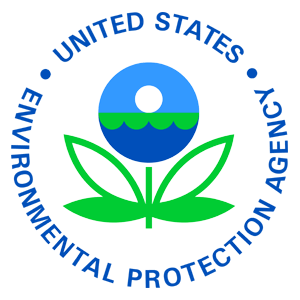 Launching an AmeriCorps Program for Sustainability in Illinois
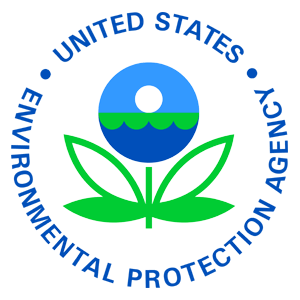 Minnesota GreenCorps
Places AmeriCorps members with host organizations around the state to assist communities and local governments.

Goals
Reduce solid waste and increase recycling in Minnesota communities.
Reduce GHGs and other air pollutants.
Reduce water runoff and improve water quality.
Assist community members to take eco-friendly actions.
Increase community resilience and build local capacity to respond to the threats of climate change.
Train new environmental professionals.
2
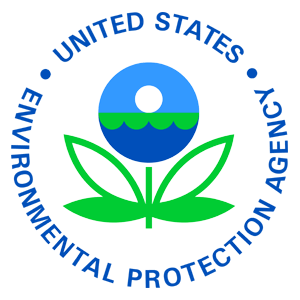 Minnesota GreenCorps
Program began in 2009. 
Members serve at their host sites for 10-11 months, from mid-September through mid-August. 
More than 240 GreenCorps members have served at over 130 organizations across Minnesota. 
Former and current host site organizations include cities, counties, public schools, universities, watershed districts, and non-profit organizations.
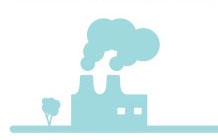 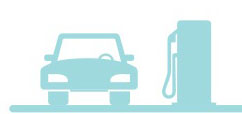 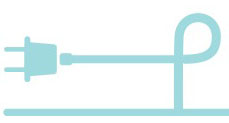 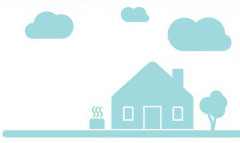 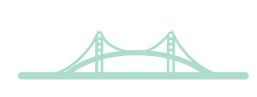 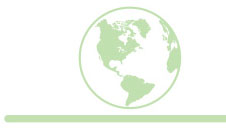 3
Green Iowa AmeriCorps
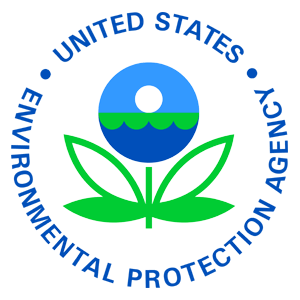 GIAC is headquartered at the University of Northern Iowa, and maintains six sites throughout Iowa. 
Green Iowa AmeriCorps focus on energy efficiency
low-impact home weatherization
energy education
community outreach
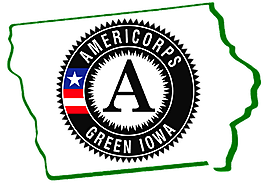 4
AmeriCorps Program
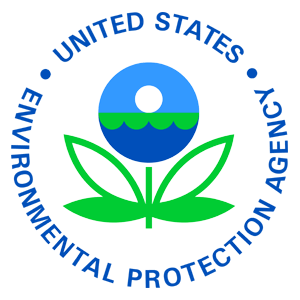 AmeriCorps
Direct Service
1700 Hours (approximately 10 months as FTE)
Have an environmental priority category

VISTA
Focus on low income
Purpose is to build capacity (ie Green Jobs)

NCCC
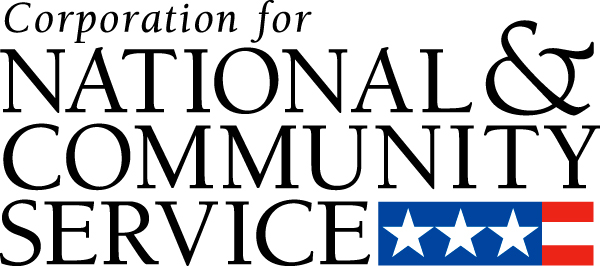 5
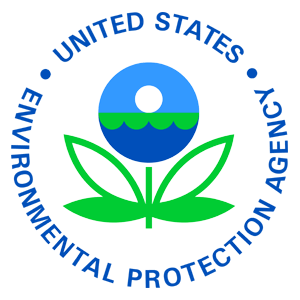 AmeriCorps
During the next five years, we will use service to increase energy and water efficiency, increase renewable energy use, improve at-risk ecosystems, and support positive environmental behavioral changes, particularly for economically disadvantaged households and communities.

Priorities:
construction or physical improvements related to energy and water performance in economically disadvantaged communities,
direct, sustained recycling and waste treatment activities,
improvements of at-risk public lands or waterways,
creating awareness among economically disadvantaged communities of personal actions to benefit energy and water conservation/efficiency and solid waste recycling, and
formal and informal green job training for economically disadvantaged people.
6
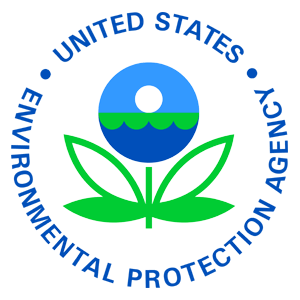 Next Steps
Need to look for approximately 8-12 municipalities as partners.

Outline specific roles for volunteers.

Determine who could train volunteers.

Provide details on costs.
Work space
Healthcare
Other?
15